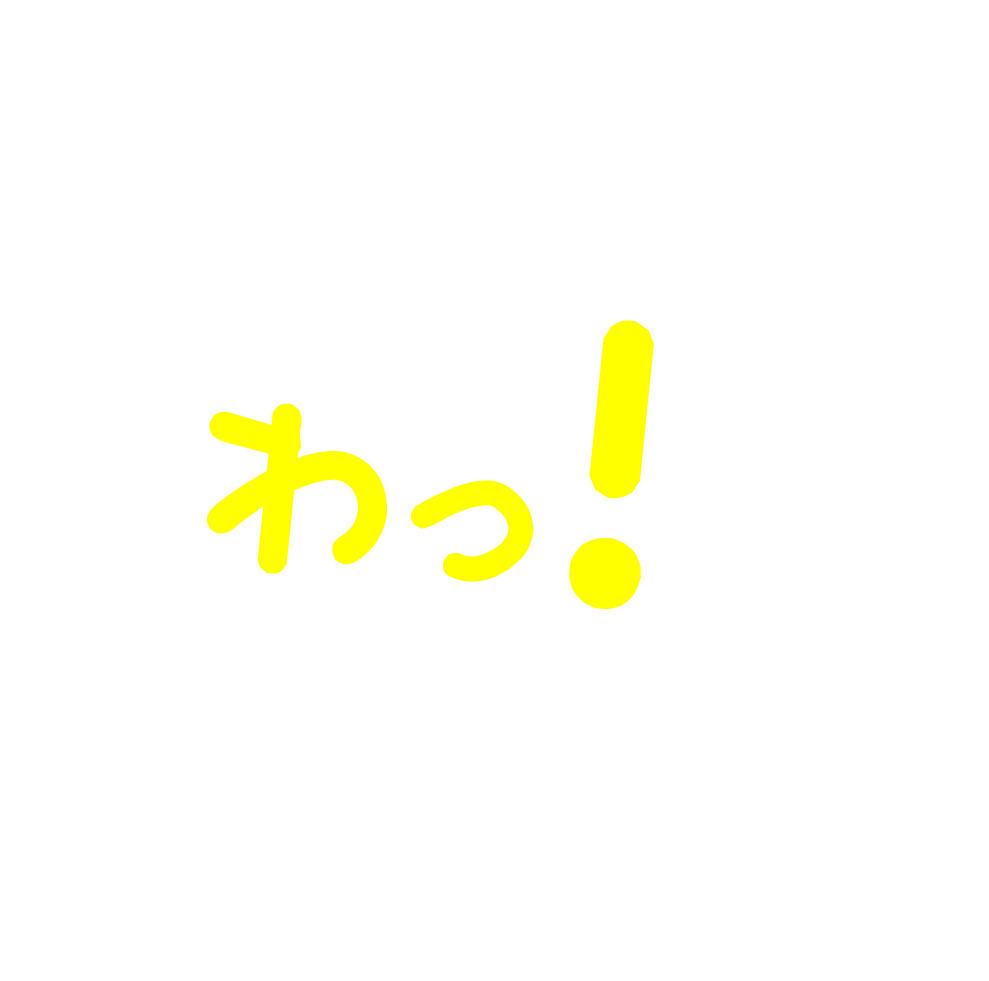 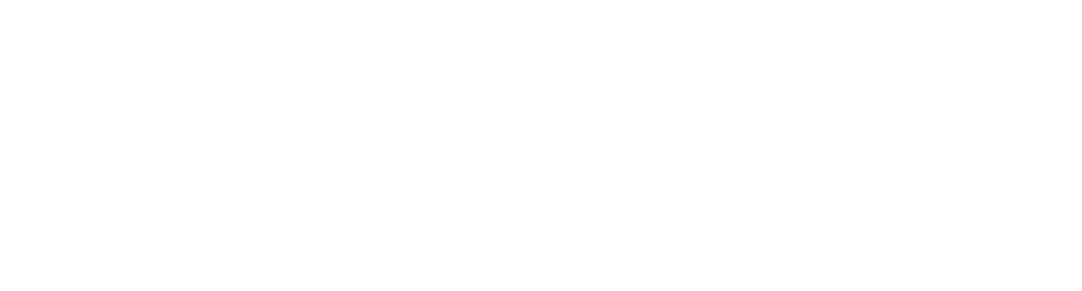 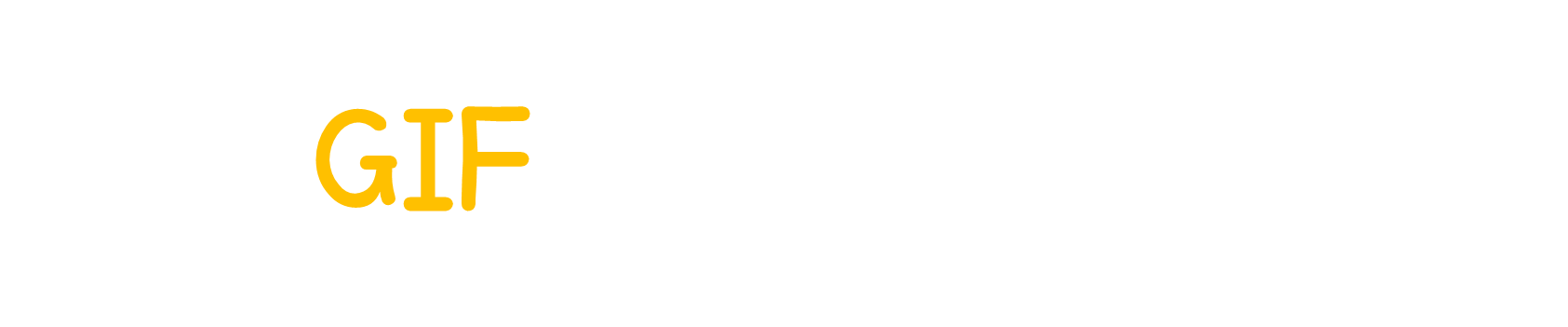 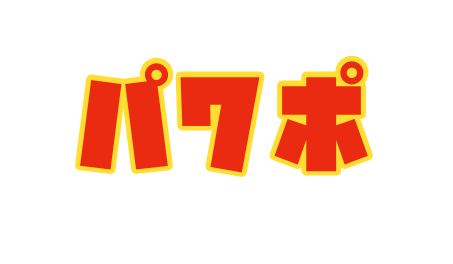 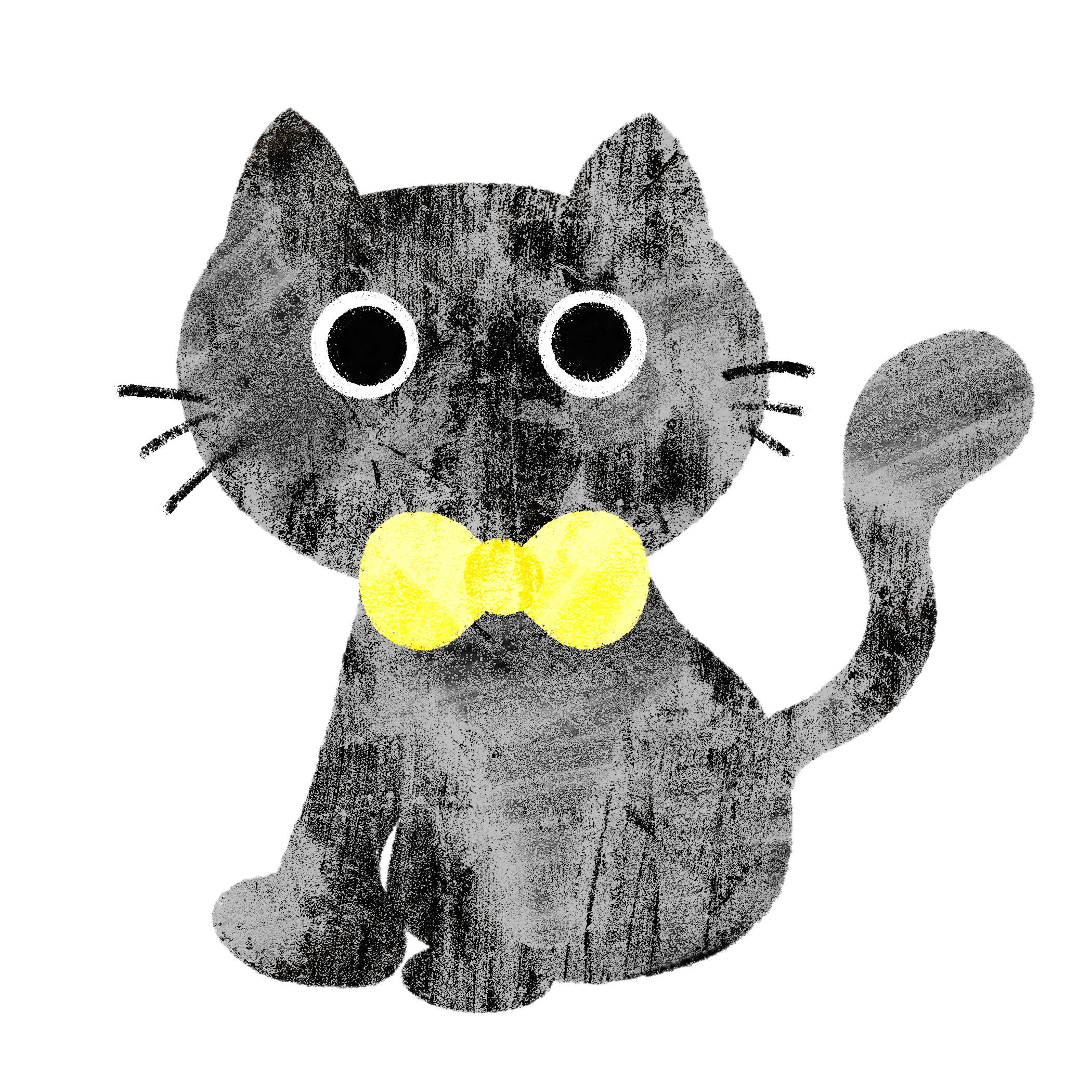 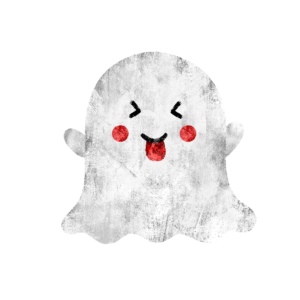 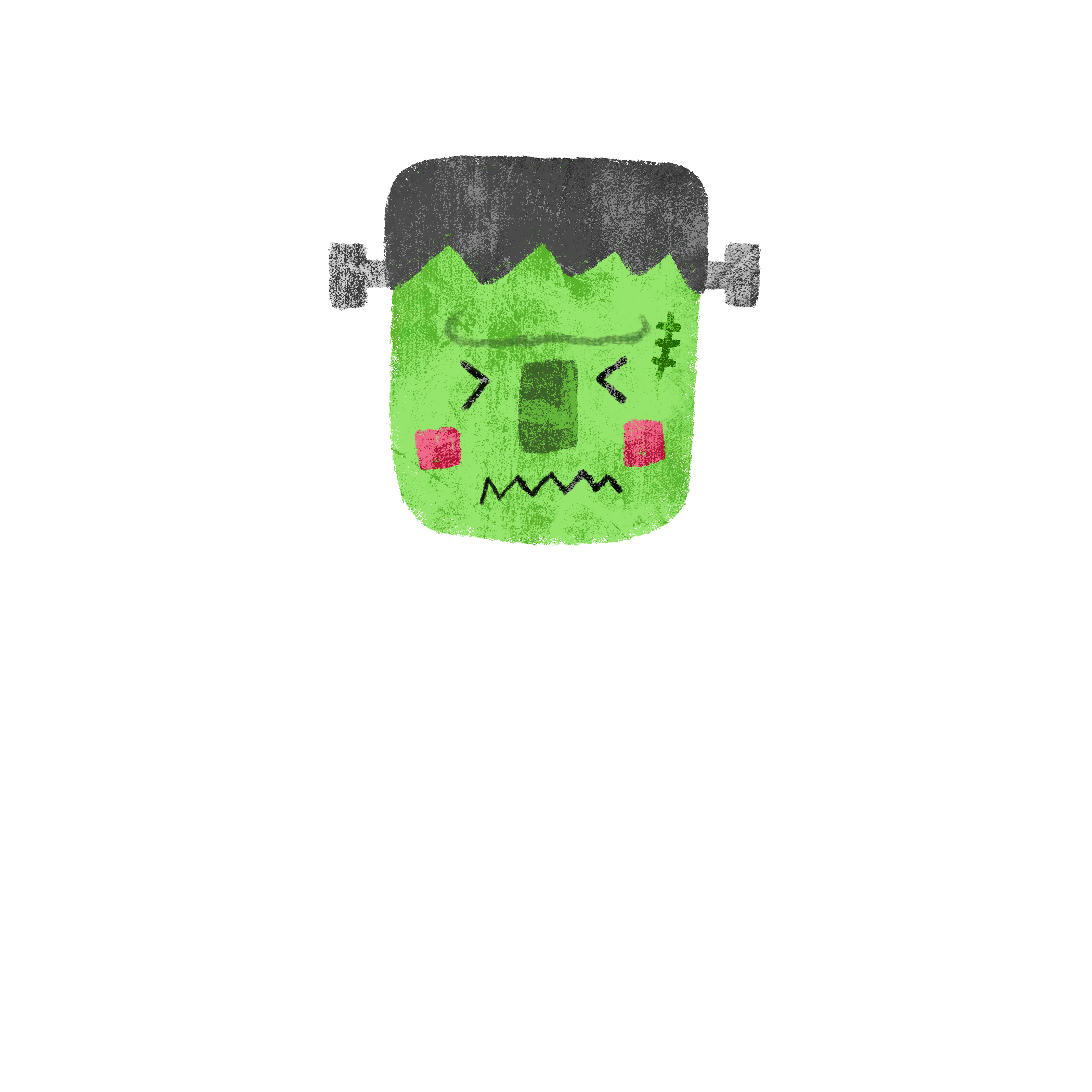 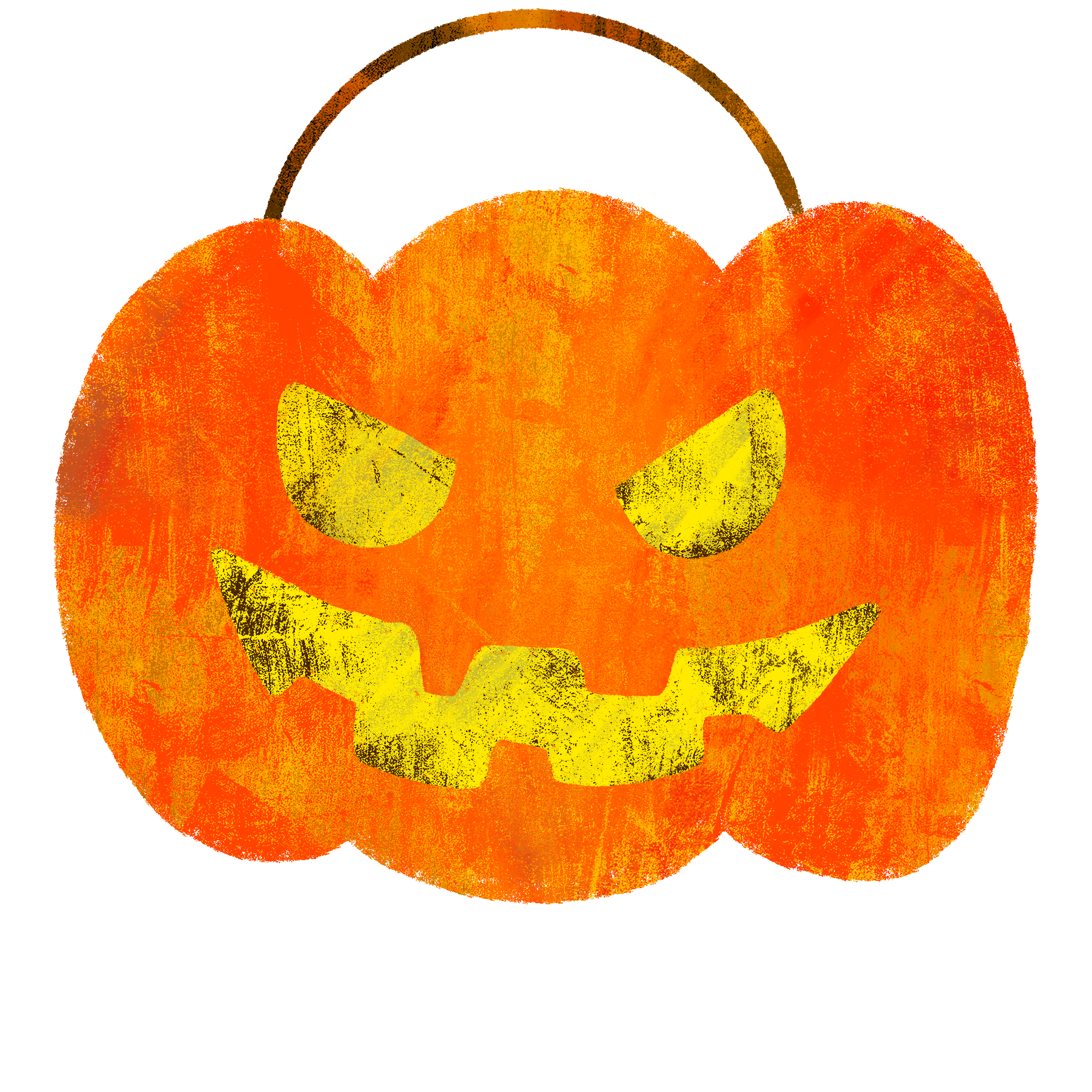 https://youtu.be/j1lnb8sH5Fc
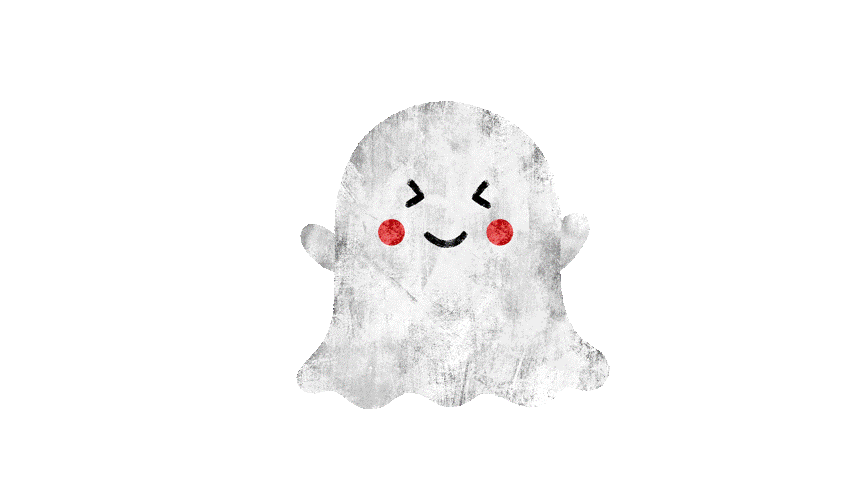 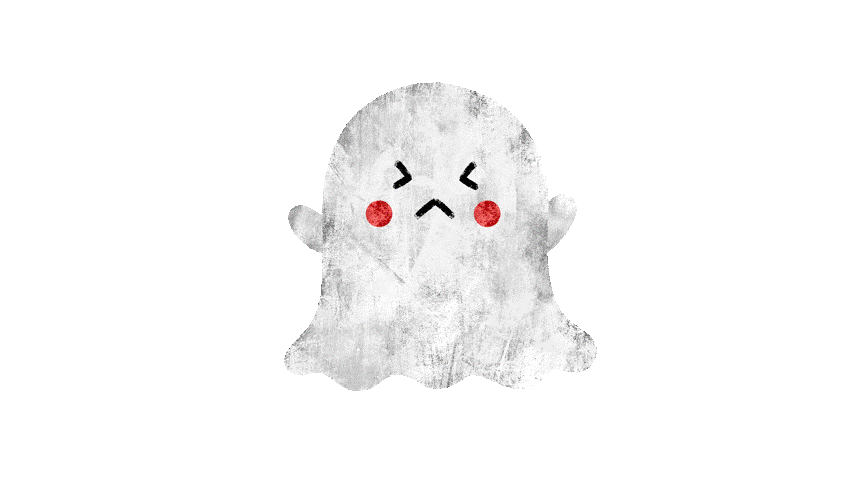 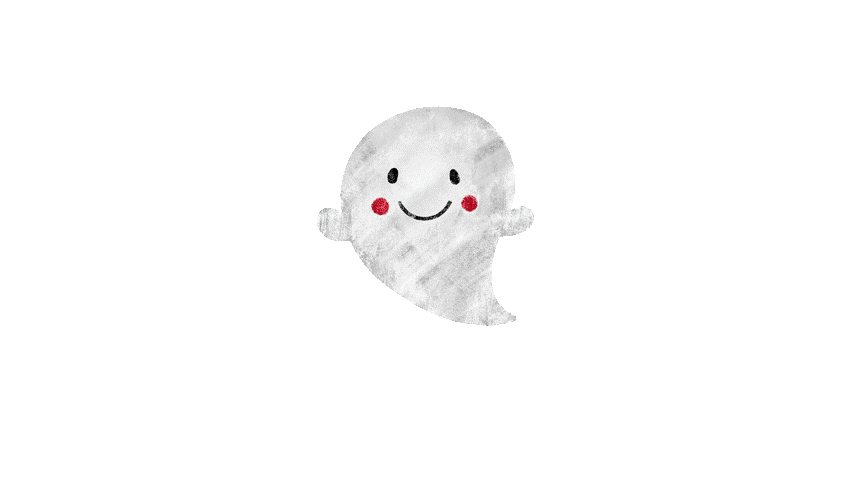 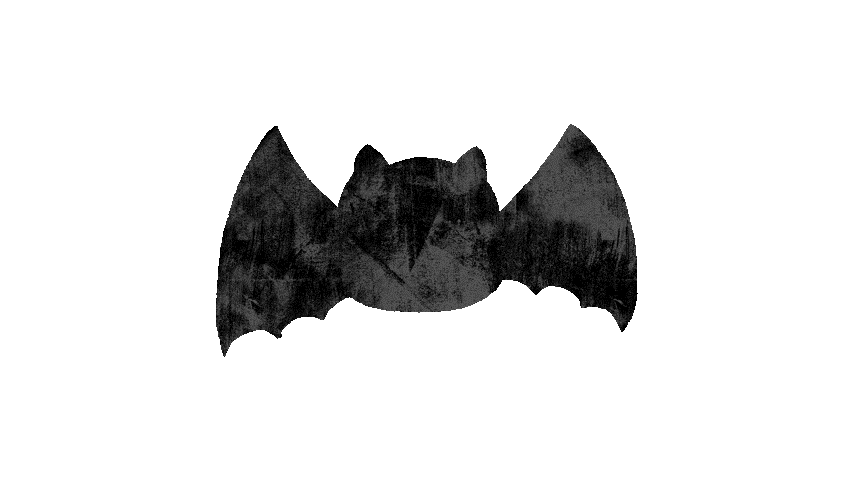 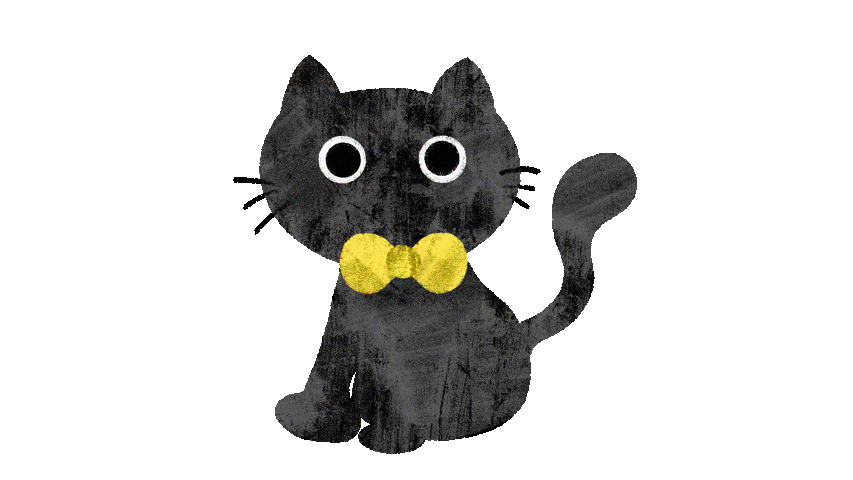 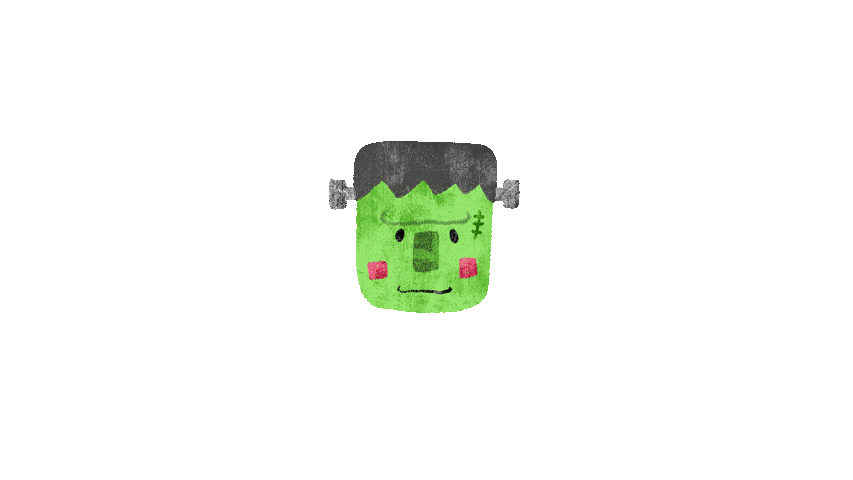 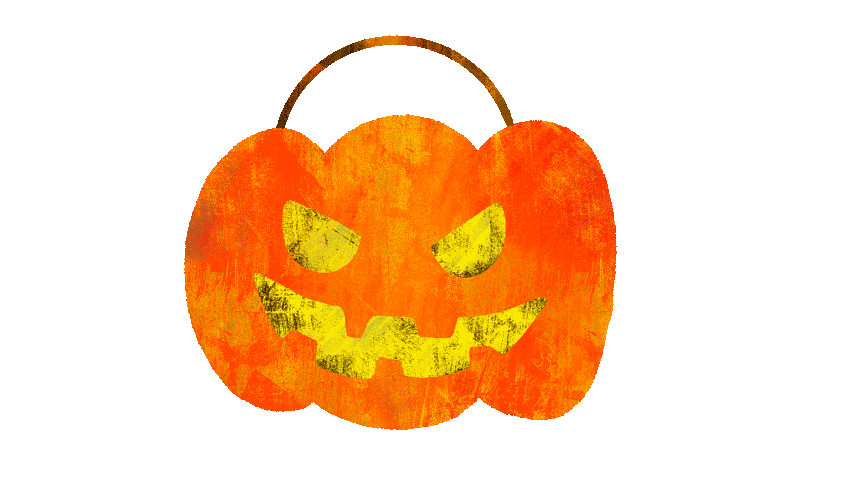